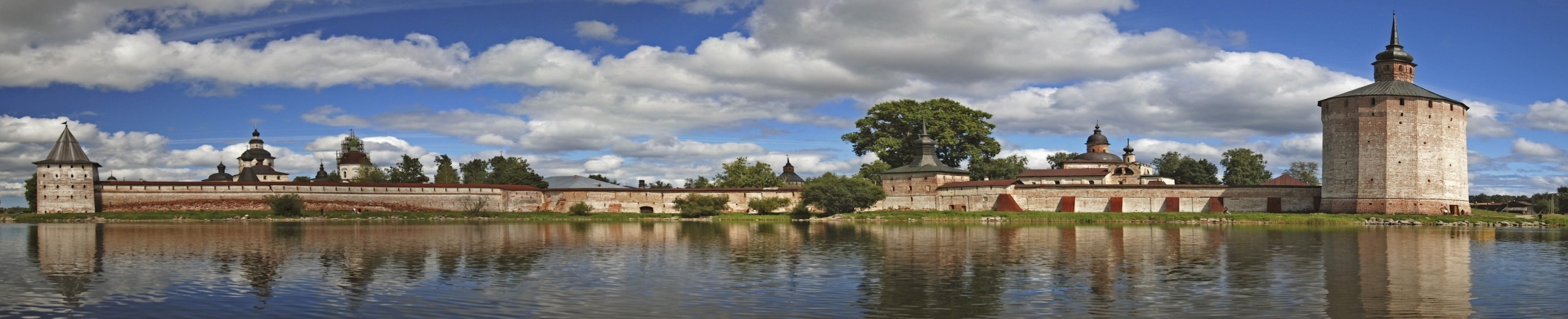 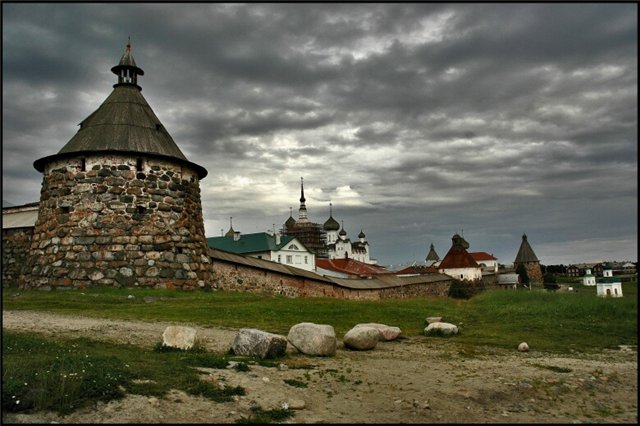 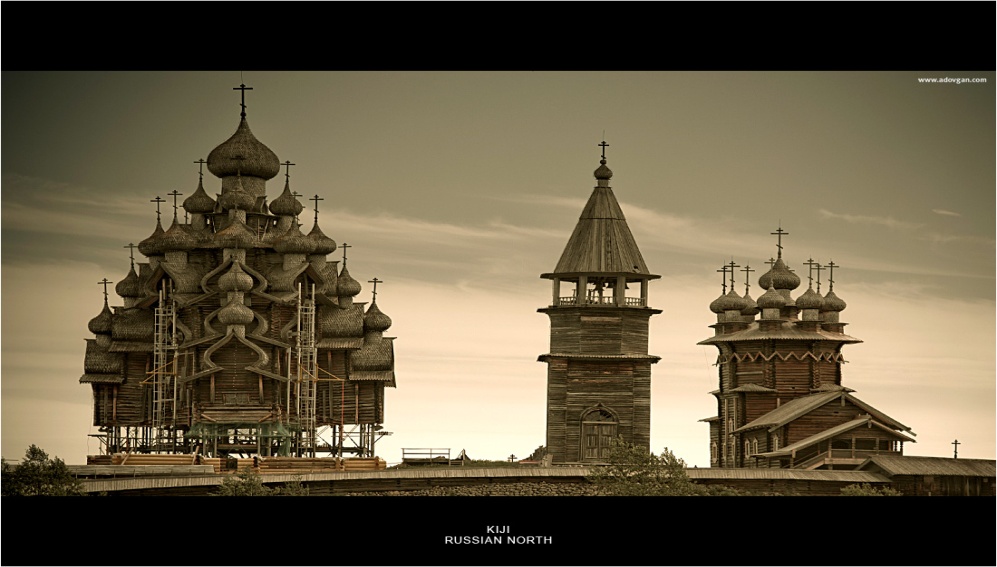 Открой 
Русский Север
Presentation Title Here
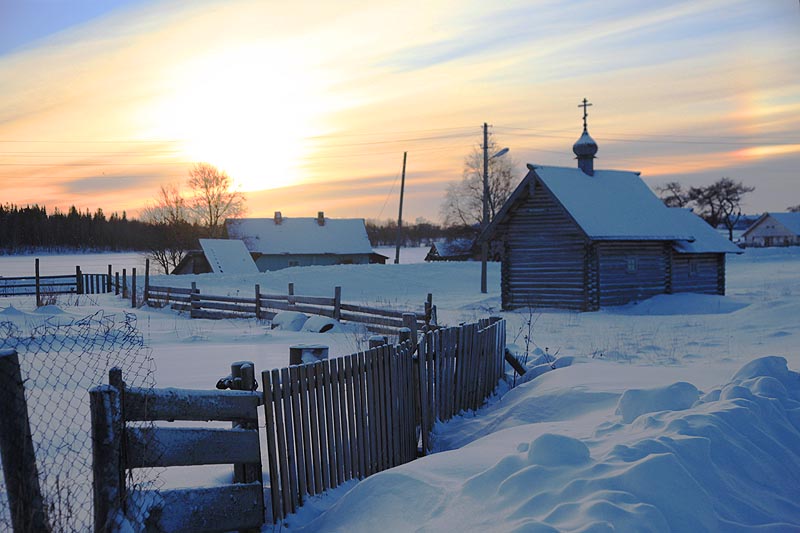 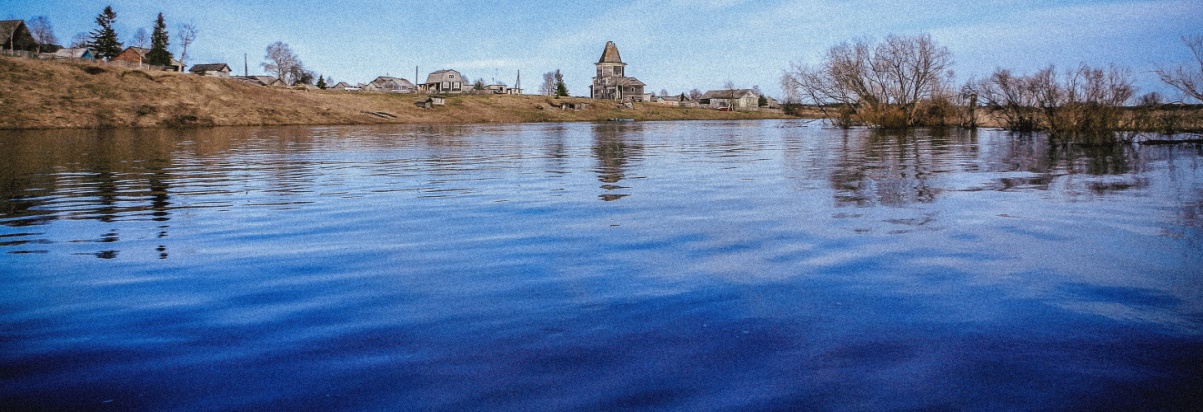 Logo
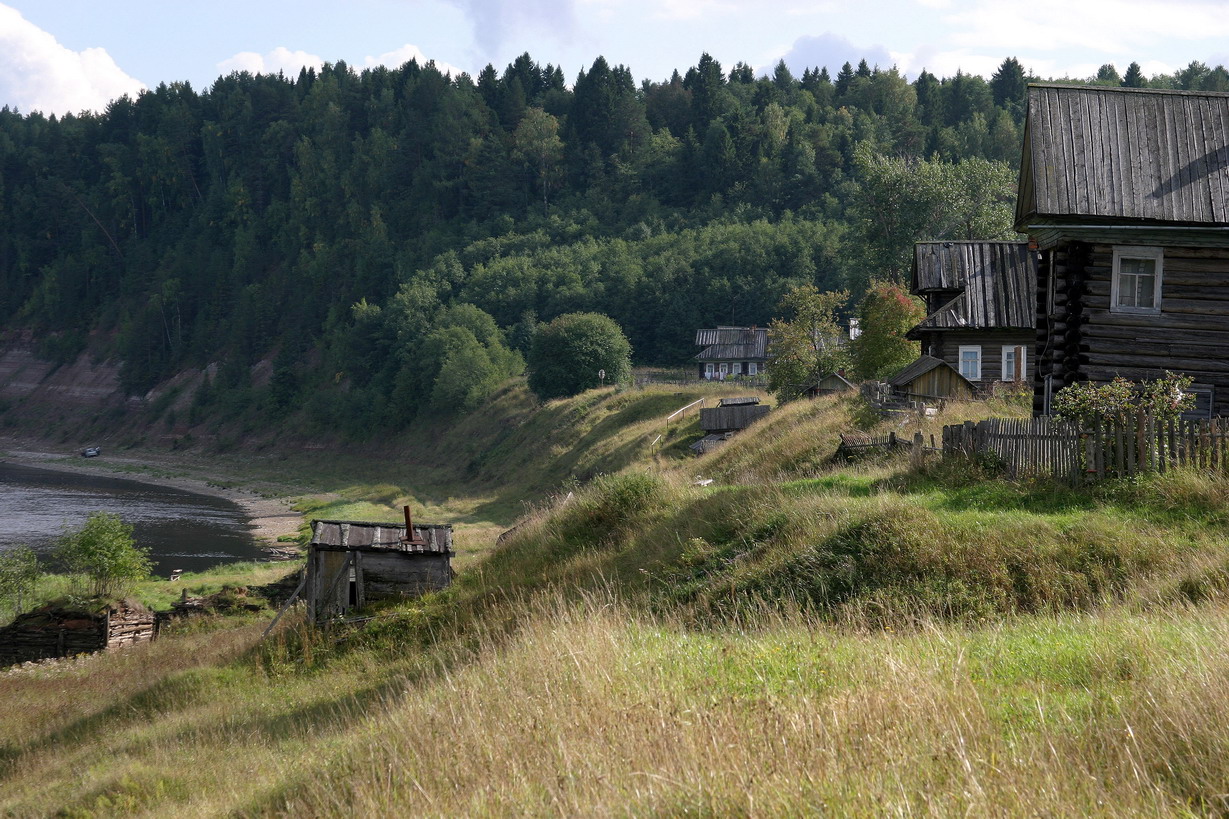 Север — край мужества и горячих сердец.
Сектор «История»
На какие 2 области была разделена «Северная область» 23.09.1937?
В 1693 году царь Петр приезжает в _________, где закладывает на острове Соломбала первую в России государственную судостроительную верфь и строит два корабля. О каком городе идет речь?
В каком году Мурманск получил статус области?
Вологодская и Архангельская
Архангельск
1938
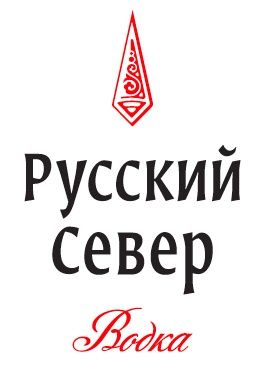 Сектор «География»
К какой области относится родина Деда Мороза – Великий Устюг?
Какой из субъектов Русского Севера имеет статус республики?
На территории какой области расположен Кенозерский национальный парк?
Вологодская 
Карелия
Архангельская
Сектор «Личности»
1. Этот советский партийный и государственный  деятель, Генеральный секретарь ЦК ВКП (б) (1922-1953) дважды отбывал ссылку в Сольвычегодске (Вологодская область) и дважды бежал.
2. Первый русский ученый-естествоиспытатель мирового значения. Родился 8.11.1711 в деревне Мишанинская (Холмогорского р-на, Архангельской области).
Сектор «Личности»
3. Известный тележурналист, родом из Мурманской области шоумен, ведущий программ студии специальных проектов «Первый канал», главный редактор журнала “Starhit”
4. Русский художник, писатель, этнограф из Архангельска. Стал известен благодаря своим сказкам: «Налим Малиныч», «Не любо – не слушай», «Северно сияние» и другие.
ПРОВЕРЬ СЕБЯ!
Проверь себя!
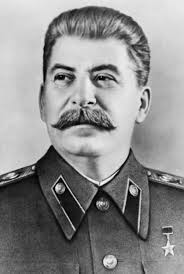 И.В. Сталин
М.В. Ломоносов
А.Н. Малахов
С.Г. Писахов
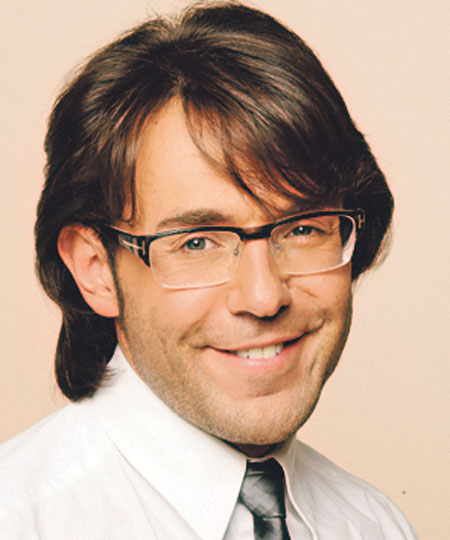 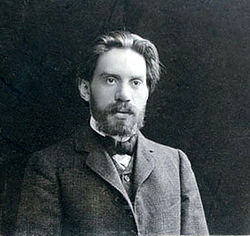 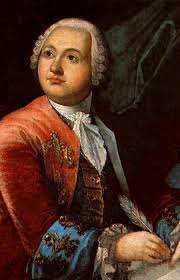 Сектор «Музыка»
Задание: вспомните как можно больше песен, в которых употребляется слово «север» и однокоренные.
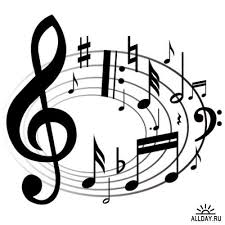 [Speaker Notes: Необходимо кликнуть мышкой для воспроизведения анимации изображений!]
Сектор «Туризм»
Определите, что изображено на картинке, назовите туристский объект и где он находится.
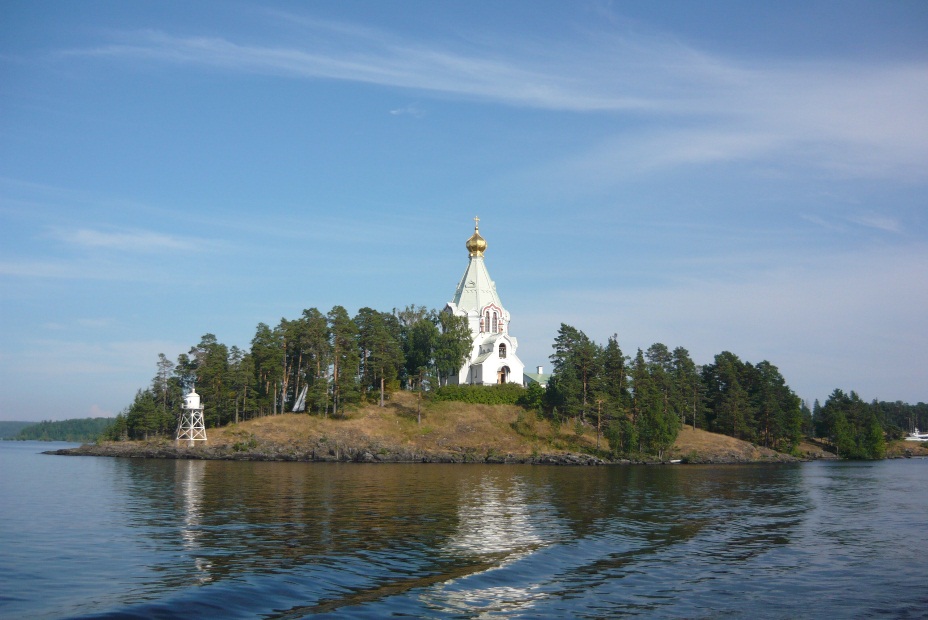 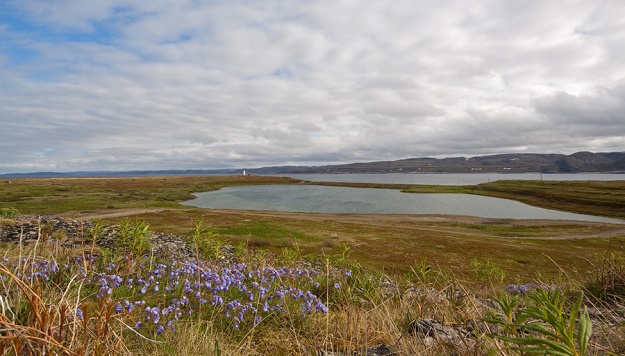 В)
А)
Сектор «Туризм»
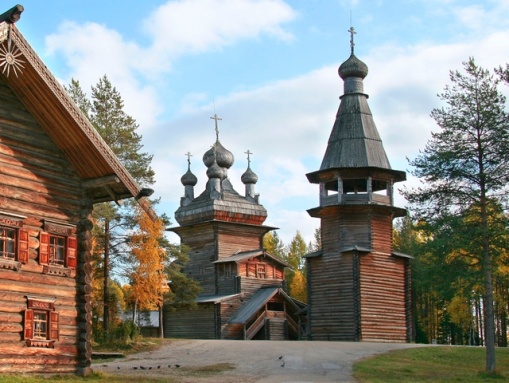 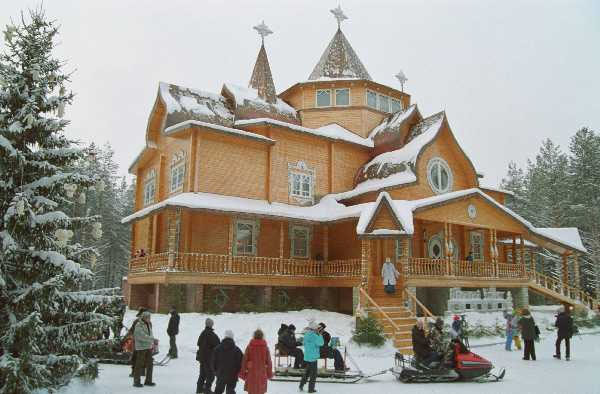 С)
D)
Валаамский монастырь (р. Карелия)
Озеро Могильное (Мурманская обл.)
Музей деревянного зодчества Малые Корелы (Архангельская обл.)
Вотчина Деда Мороза в Великом Устюге (Вологодская обл.)
[Speaker Notes: Первый щелчок – появление картинки, еще щелчок – второй картинки, третий щелчок – ответы на слайд]
Сектор «Кинозал»
Назовите место, где снимались данные фильмы.
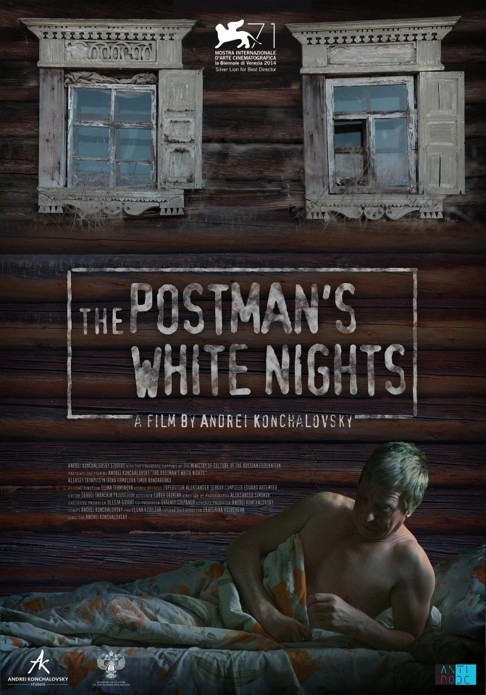 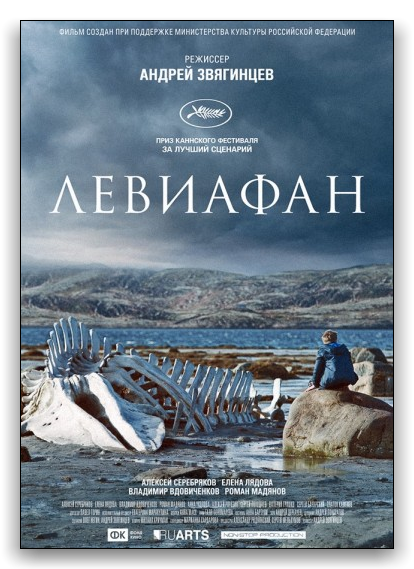 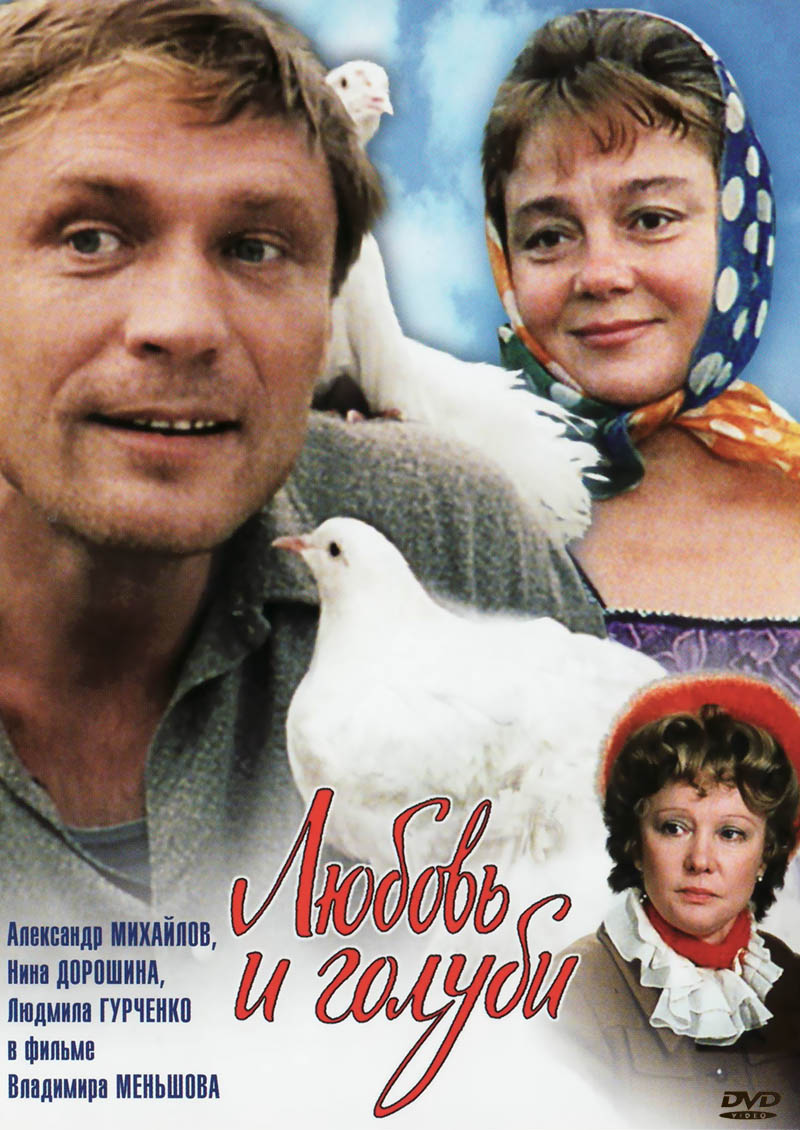 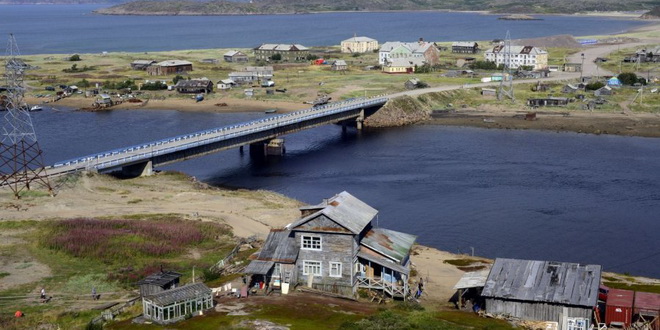 1.
Левиафан – Мурманская область
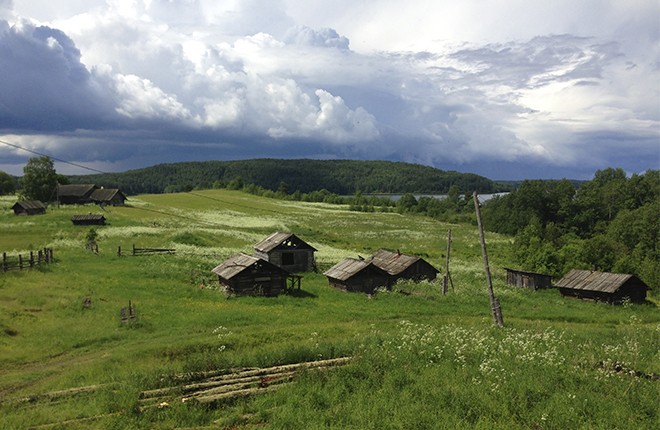 Белые ночи почтальона Алексея Тряпицына – Архангельская область
2.
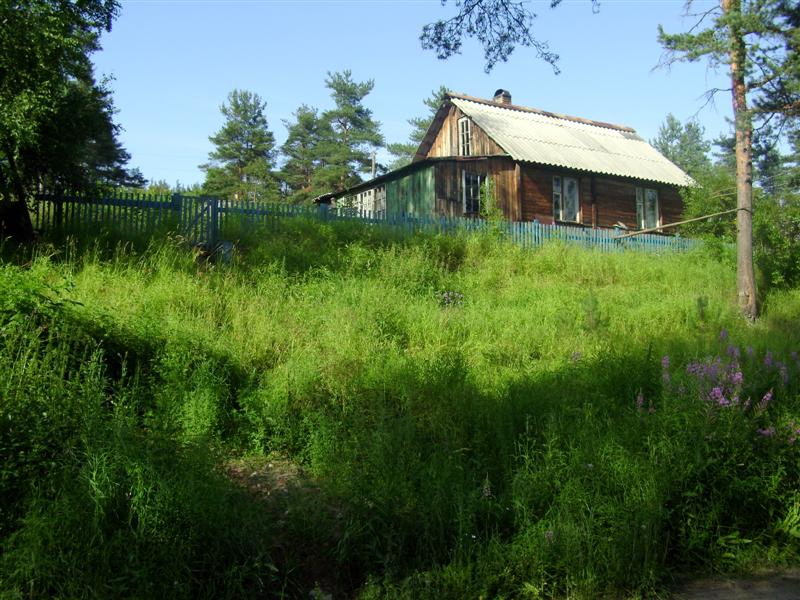 Любовь и голуби – республика Карелия
3.
Сектор «Гербы»
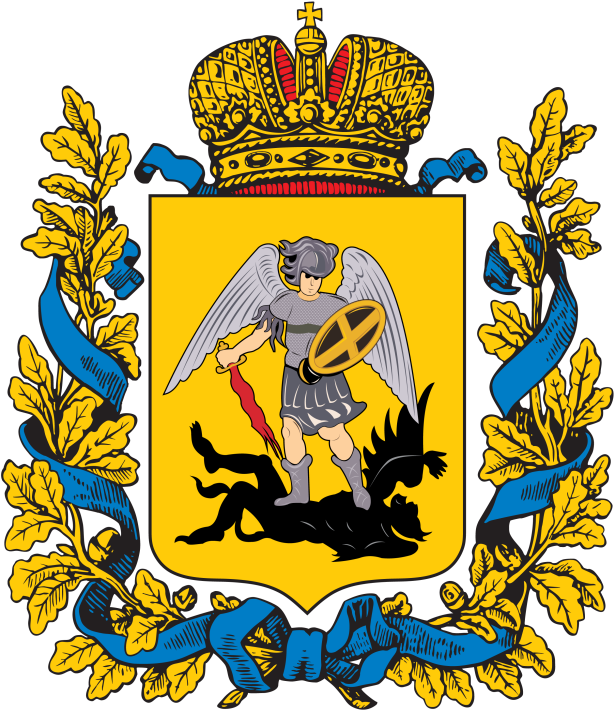 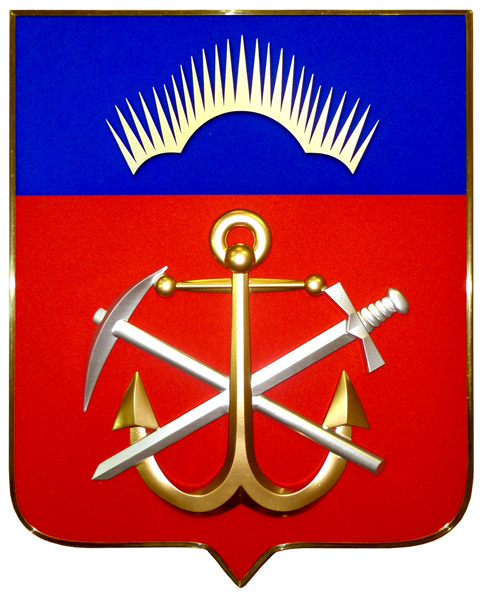 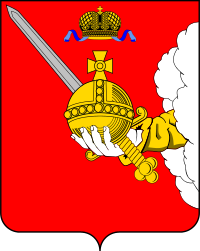 Архангельская область
Вологодская область
Мурманская область
Сектор «ЮНЕСКО»
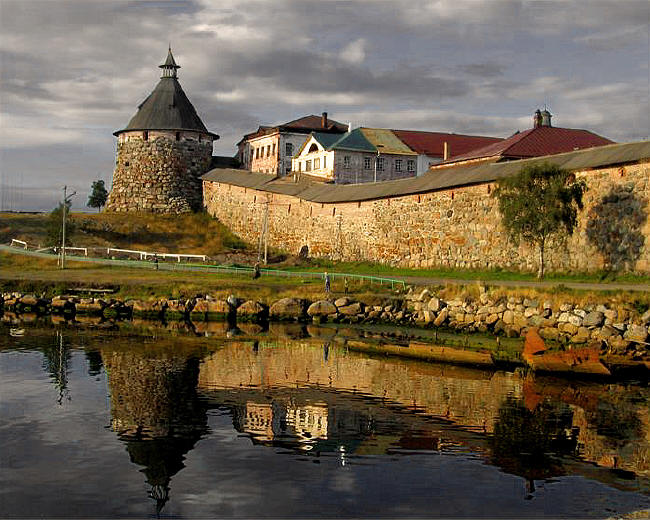 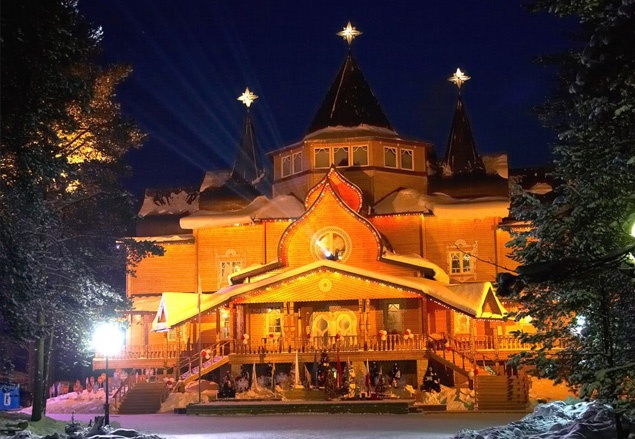 Что это за объекты и какие из них являются Всемирным наследием ЮНЕСКО?
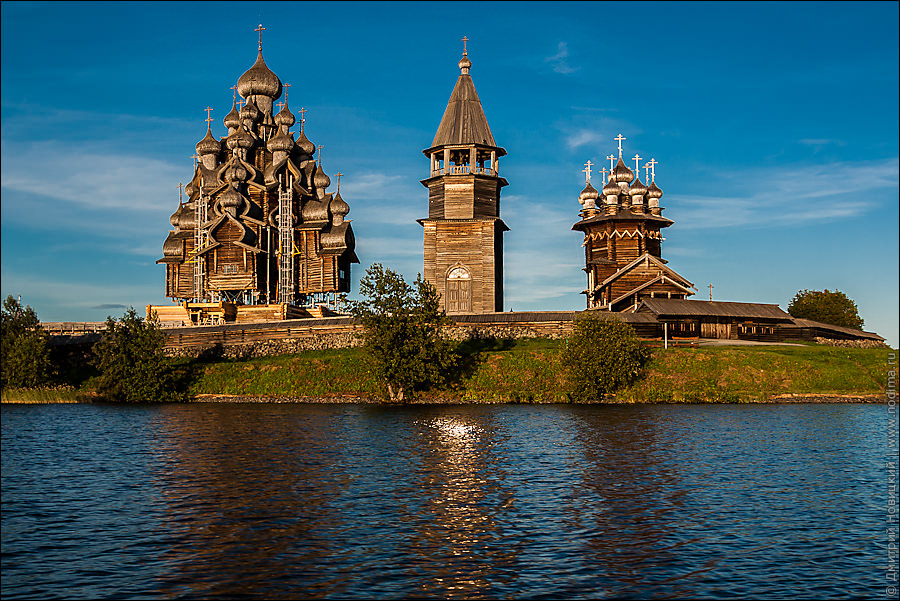 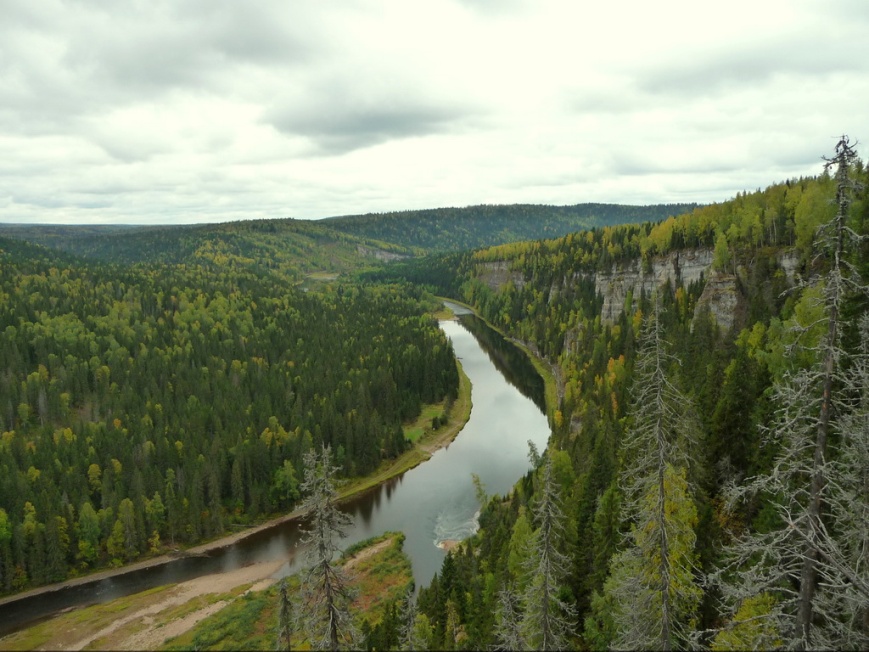 Сектор «Столица»
Сопоставьте административный центр и регион
Мурманская область
Архангельск
Сыктывкар
Архангельская область
Воркута
Вологодская область
Мурманск
Республика Карелия
Вологда
Петрозаводск